ΕΡΕΥΝΑ ΚΟΙΝΗΣ ΓΝΩΜΗΣγια τον Ιατρικό Σύλλογο Θεσσαλονίκης
Ιούνιος 2019
ΣΥΓΚΡΙΤΙΚΕΣ ΔΙΑΦΑΝΕΙΕΣ
Είσαστε γενικά ικανοποιημένος/η ή δυσαρεστημένος/η 
από τις προσφερόμενες Υπηρεσίες Υγείας στη χώρα μας;
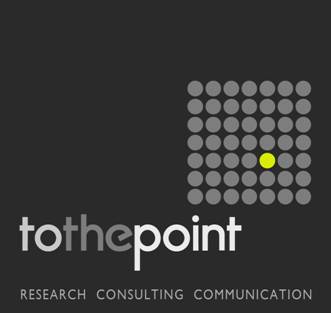 2
Σε σχέση με την ιατρική σας περίθαλψη, 
επισκέπτεστε κυρίως (συχνότερα): 

ΈΩΣ 2 ΕΠΙΛΟΓΕΣ
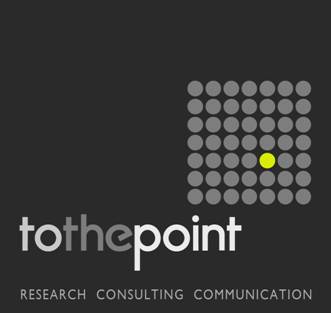 3
Επισκέπτεστε κάποιον γιατρό (σε ιδιωτικό ιατρείο)….: 

ΜΙΑ ΕΠΙΛΟΓΗ
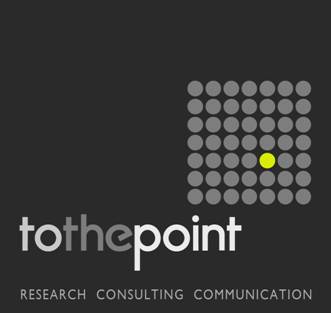 4
Και με ποιον τρόπο βρίσκετε τον (ιδιωτικό) γιατρό που θα επισκεφθείτε;


*βάση όσοι δήλωσαν ότι επισκέπτονται γιατρό σε ιδιωτικό γραφείο
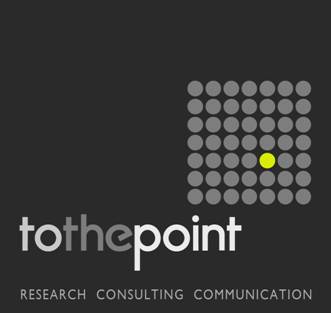 5
Θεωρείτε ότι το κόστος των ιατρικών υπηρεσιών 
τα τελευταία δύο  χρόνια…:
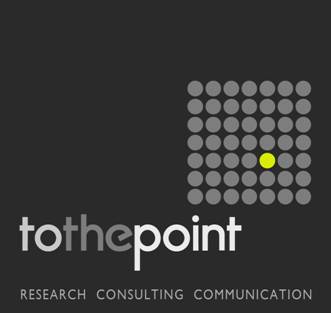 6
Γνωρίζετε το θεσμό του οικογενειακού γιατρού;
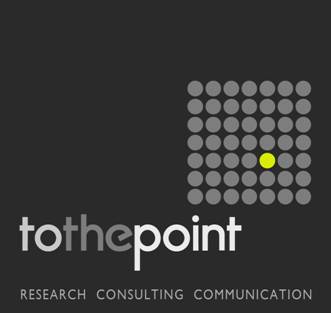 7
Από αυτά που γνωρίζετε για τον οικογενειακό γιατρό,  
πιστεύετε πως η υποχρεωτική επίσκεψη σε αυτόν (στον Οικ. Γιατρό) προκειμένου να επισκεφθείτε μετά, μέσω του ασφαλιστικού σας φορέα, ειδικό γιατρό (πχ Ορθοπεδικό, ΩΡΛ, οφθαλμίατρο) θα βελτιώσει την σημερινή κατάσταση;
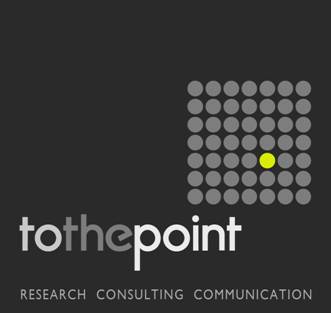 8
Έχετε κάνει χρήση των διαδικασιών του ΕΟΠΠΥ 
(ηλεκτρονική συνταγογράφηση, ραντεβού κλπ.)
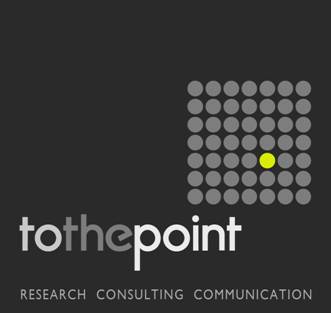 9
Και πώς αξιολογείτε αυτές τις υπηρεσίες από τη μέχρι τώρα εμπειρία σας;


*βάση όσοι δήλωσαν ότι έχουν κάνει χρήση των διαδικασιών του ΕΟΠΥΥ
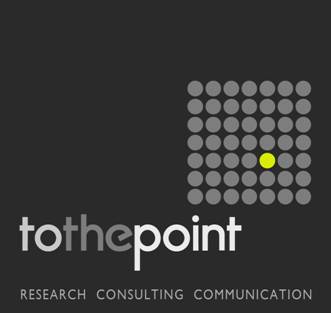 10
Έχετε κάνει κάποια ιδιωτική ασφάλιση υγείας;
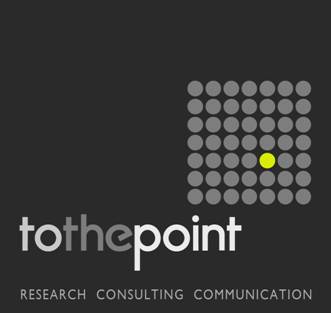 11
Πότε την ξεκινήσατε;



*βάση όσοι δήλωσαν ότι έχουν κάνει κάποια ιδιωτική ασφάλιση υγείας
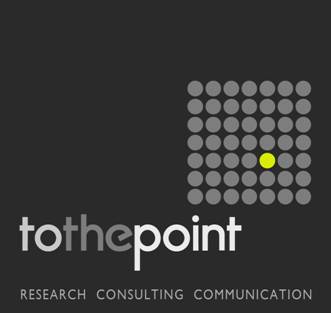 12
Θεωρείτε ότι ωφεληθήκατε περισσότερο σε σχέση με την ασφάλισή σας από κάποιο δημόσιο ταμείο;


*βάση όσοι δήλωσαν ότι έχουν κάνει κάποια ιδιωτική ασφάλιση υγείας
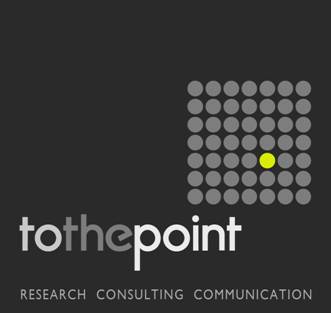 13
Ενωτικών 10 & Αισώπου, 546 27 Θεσσαλονίκη, Τ 2310 262965, F 2310 262963, info@tothepoint.gr, www.tothepoint.gr